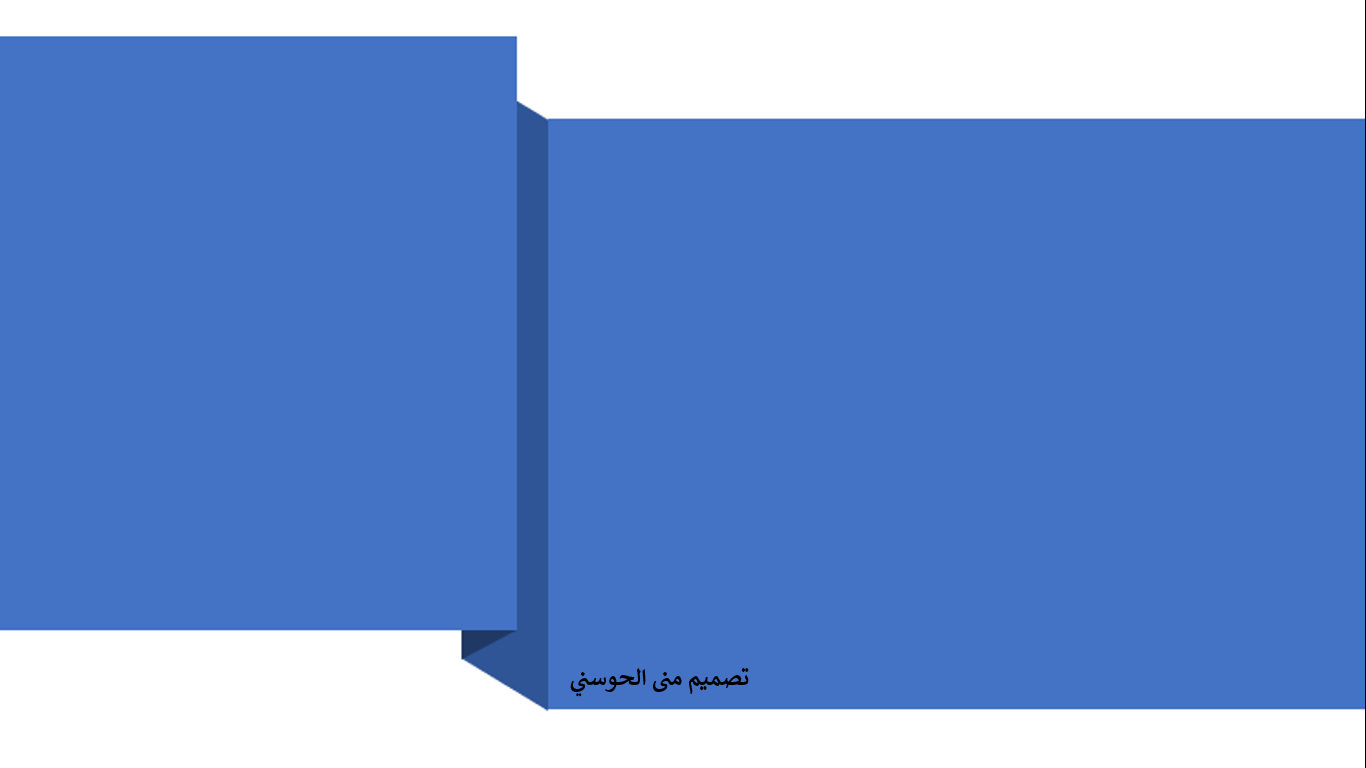 لعبة البحث مع البطريق
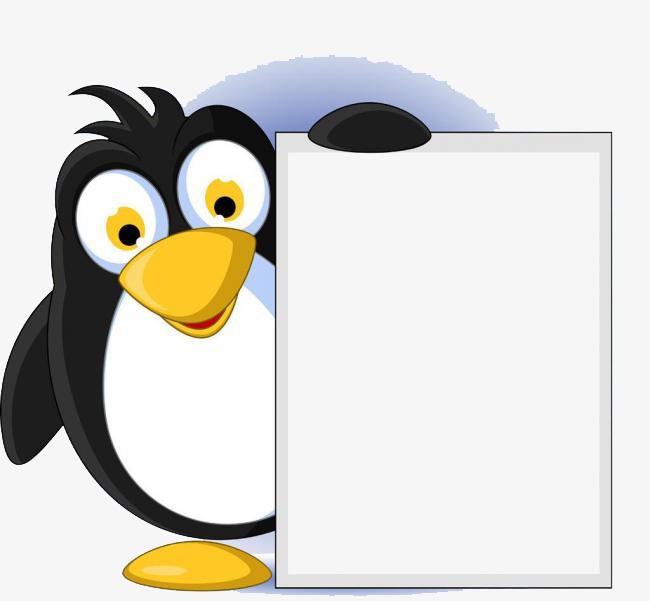 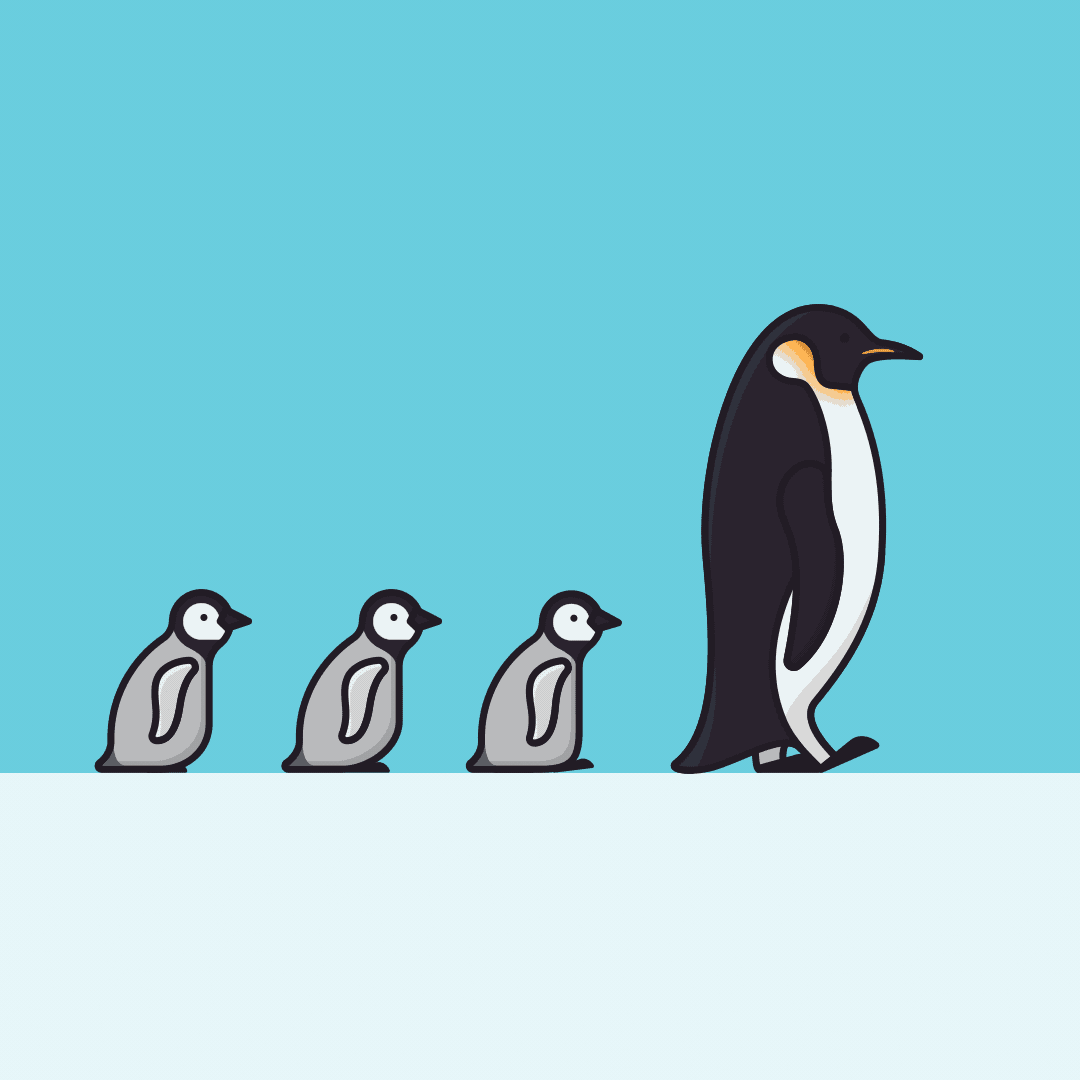 استراتيجية أبحث معي 
؟
البداية هنا
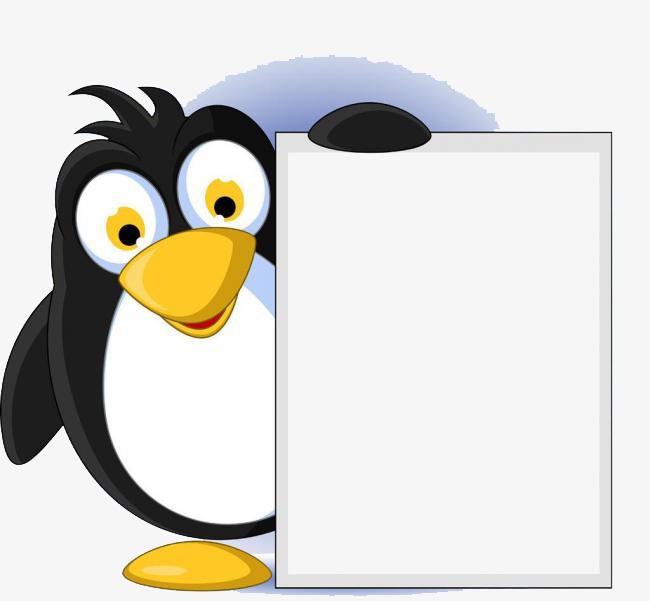 الجواب هنا
السؤال هنا
التالي
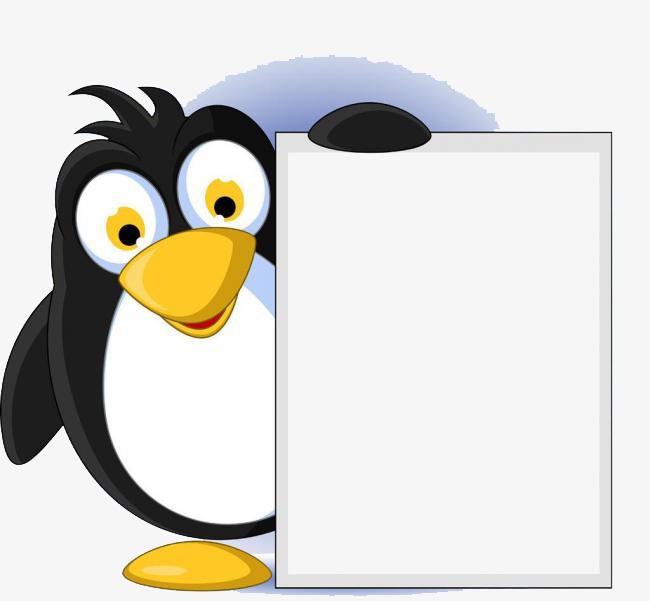 الجواب هنا
السؤال هنا
التالي
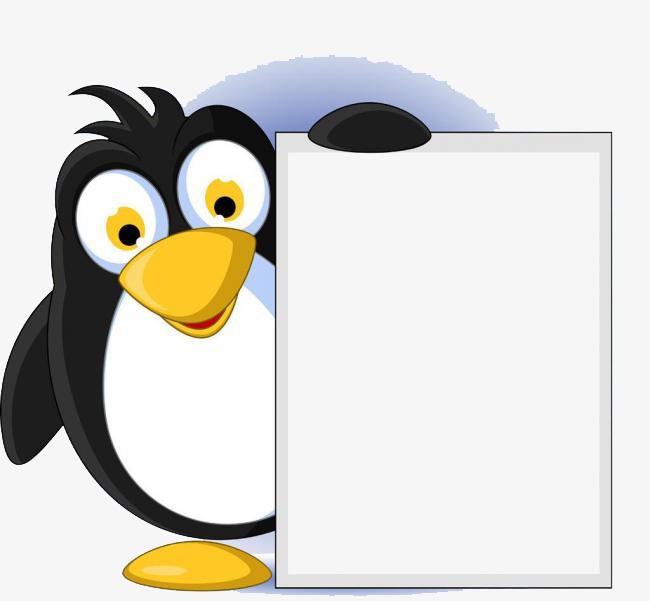 الجواب هنا
السؤال هنا